Sacrifices Pleasing to God
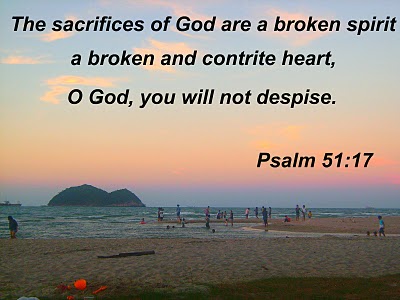 Romans 12:1-2
INTRODUCTION
What kind of sacrifice pleases God?
What kind does He reject?
INTRODUCTION
What kind of sacrifice pleases God?
What kind does He reject?
1 Samuel 15:22 – Not all sacrifices please God
INTRODUCTION
What kind of sacrifice pleases God?
What kind does He reject?
1 Samuel 15:22 – Not all sacrifices please God
Biblical sacrifices can be placed in three main categories
OT sacrifices (temporary, animal, dead)
New Testament sacrifices (eternal, people, living)
Sacrifice of Jesus (special, dead, then living)
1. Old Testament
Animal sacrifices were part of the Mosaic Law
Leviticus 1:1-4; 4:35b; 16:30, etc. – Atonement
1. Old Testament
Animal sacrifices were part of the Mosaic Law
Leviticus 1:1-4; 4:35b; 16:30, etc. – Atonement
Hebrews 10:1-4 – Not forgiveness
1. Old Testament
Animal sacrifices were part of the Mosaic Law
Leviticus 1:1-4; 4:35b; 16:30, etc. – Atonement
Hebrews 10:1-4 – Not forgiveness
Even before the Mosaic Age
Abel – Genesis 4:4; Hebrews 11:4
1. Old Testament
Animal sacrifices were part of the Mosaic Law
Leviticus 1:1-4; 4:35b; 16:30, etc. – Atonement
Hebrews 10:1-4 – Not forgiveness
Even before the Mosaic Age
Abel – Genesis 4:4; Hebrews 11:4
Cain learned that not all sacrifices are accepted
Genesis 4:5-7
A lesson that many today still have not learned
1. Old Testament
Even in the OT, when sacrifices were given, God looked beyond the sacrifice to the heart
1 Samuel 15:22
1. Old Testament
Even in the OT, when sacrifices were given, God looked beyond the sacrifice to the heart
1 Samuel 15:22
Psalm 51:16-17
Proverbs 21:3
1. Old Testament
Even in the OT, when sacrifices were given, God looked beyond the sacrifice to the heart
1 Samuel 15:22
Psalm 51:16-17
Proverbs 21:3
Isaiah 1:11-17
Jeremiah 7:22-23
Hosea 6:6
1. Old Testament
Even in the OT, when sacrifices were given, God looked beyond the sacrifice to the heart
1 Samuel 15:22
Psalm 51:16-17
Proverbs 21:3
Isaiah 1:11-17
Jeremiah 7:22-23
Hosea 6:6
The sacrifice was commanded, but God looked beyond the ceremony, to their hearts
2. New Testament
Note:
Our sacrifices today are not sacrifices for sin (as in the OT), therefore they are not sacrifices of death.
2. New Testament
Note:
Our sacrifices today are not sacrifices for sin (as in the OT), therefore they are not sacrifices of death.
Rather, they are sacrifices for our redemption; therefore they are sacrifices of life.
2. New Testament
Note:
Our sacrifices today are not sacrifices for sin (as in the OT), therefore they are not sacrifices of death.
Rather, they are sacrifices for our redemption; therefore they are sacrifices of life.
1 Peter 2:4-5
1 Corinthians 6:19-20
2. New Testament
Romans 12:1-2
A living (not a dead) sacrifice
A life given back to One who redeemed you
2. New Testament
Romans 12:1-2
A living (not a dead) sacrifice
A life given back to One who redeemed you
Philippians 2:17
A life of service to others
A life that helps the faith of others
2. New Testament
Romans 12:1-2
A living (not a dead) sacrifice
A life given back to One who redeemed you
Philippians 2:17
A life of service to others
A life that helps the faith of others
Philippians 4:18
Financial sharing in the gospel
2. New Testament
Hebrews 13:15-16
Sacrifice of praise (fruit of lips that give thanks)
Singing
Praying
Confessing/declaring
Does not negate the doing
2. New Testament
Hebrews 13:15-16
Sacrifice of praise (fruit of lips that give thanks)
Singing
Praying
Confessing/declaring
Doing good and sharing
James 1:27
Galatians 6:1-2
3. The Sacrifice of Jesus
The sacrifice of Jesus spans the testaments
3. The Sacrifice of Jesus
The sacrifice of Jesus spans the testaments
It marked the end of the OT and the beginning of the NT (Hebrews 9:27)
3. The Sacrifice of Jesus
The sacrifice of Jesus spans the testaments
It marked the end of the OT and the beginning of the NT (Hebrews 9:27)
It cleansed the past sins of all people of the OT and the future sins of all people in the NT
3. The Sacrifice of Jesus
The sacrifice of Jesus spans the testaments
It marked the end of the OT and the beginning of the NT (Hebrews 9:27)
It cleansed the past sins of all people of the OT and the future sins of all people in the NT
He was the spotless Lamb of Calvary who sacrificed His life (died) for our sins
AND our Redeemer who lived a sacrificial life as an example for us, and He still lives to make intercession for us (Hebrews 7:24-25)
CONCLUSION
In the Old Testament, there were essentially 2 categories of sacrifices
Sin offerings – offered for moral offenses
Thanks offerings – to express gratitude
Jesus has fulfilled the sin offerings through His death
But, as Christians who have benefitted from His sacrifice, we have the privilege to express our gratitude to God through spiritual sacrifices
CONCLUSION
We are to be living sacrifices today
Our very lives must be given to God
Our words
Our actions
Our attitudes
Jesus set the example
We don’t do it to have our sins forgiven
We do because our sins have been forgiven in Christ
Are YOU a Christian?
Hear
Believe
Repent
Confess
Be Baptized
Continue Faithfully
Romans 10:17
Mark 16:16
Acts 2:38
Acts 22:16
Mark 16:16
Hebrews 10:38